Эмоциональное развитие детей дошкольного возраста
Подготовил педагог-психолог МБДОУ № 14 п.Тельмана
 Л.В. Тимашова
Эмоции - главный механизм внутренней регуляции психической деятельности и поведения, направленный на удовлетворение актуальных потребностей человека
Средство, при помощи которого  определяют значимость состояний организма и внешних воздействий.
Простейший вид эмоций - врожденные переживания, сопровождающие и окрашивающие в тот или иной знак  (положительный или отрицательный) важнейшие воздействия на человека, воспринимаемые нами в форме ощущений.
О роли эмоций
«Эмоции энергетизируют и организуют восприятие, мышление и действие» 
                                                   К. Изард
К. Д. Ушинский:  «…Воспитание, не придавая абсолютного значения чувствам ребенка, тем не менее в направлении их должно видеть свою главную задачу» 

«Но можно не только талантливо мыслить, но и талантливо чувствовать»  							Л.С. Выготский
Эмоции и обучение
С. Л. Рубинштейн (1946) «Эффективность включения обучаемого в работу определяется не только тем, что стоящие задачи ему понятны, но и тем, как они внутренне приняты им, т. е. какой они нашли «отклик и опорную точку в его переживании. Таким образом, эмоции, включаясь в познавательную деятельность, становятся ее регулятором».
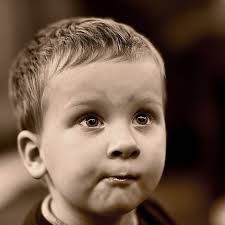 Ситуативные эмоции -кратковременные переживания
Связаны с удовлетворением или неудовлетворением потребностей человека и с вероятностью их удовлетворения
Потребность --- осознание потребности ----переживание (эмоция)----предвосхищение (вероятность) ----- удовлетворение(+)  или неудовлетворение (-)
Бывают стенические (повышают активность) и астенические (уменьшают активность), положительные и отрицательные
Эмоции как процесс
3 основных компонента эмоционального процесса:
эмоциональное возбуждение(мобилизация организма)
знак эмоции(+ полезно; - вредно, негативно)- поддержка или приостановление
   (торможение) процесса
Сила и характер эмоционального возбуждения
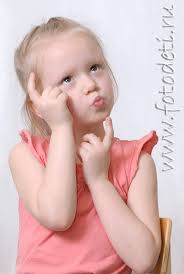 Классификация эмоций по К. Изард
основные (фундаментальные) эмоции:
Особенности внешнего проявления эмоциональных состояний
Мимика (выразительные движения мышц лица)
Пантомимика (выразительные движения всего тела)
Вокальная мимика (выражение эмоций в интонации, тембре, ритме, вибрации голоса)
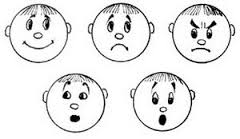 Особенности проявления эмоций
Малыши (до 3-х лет):
Восприятие аффективно окрашено.
Эмоциональность обусловлена конкретной ситуацией:- Может ли получить предмет?- Успешно ли действует с игрушкой?- Помогает ли ему взрослый?
Дошкольники(3-7 лет):
Более спокойный эмоциональный фон восприятия.
Эмоциональность обусловлена развивающимися представлениями:- Желание- Представления- Действие- ЭмоцииЭмоциональные процессы более управляемы.
Аффективность (лат. affectus ) – страсть, волнение
Бурное реагирование на ситуацию, быстрый переход от одного эмоционального состояния к другому, эмоциональная импульсивность, которая проявляется в неестественных интонациях, мимике, жестах, позах, языковых оборотах тощ.
Ребенка легко испугать, разозлить, заинтересовать, вызвать у нее удовольствие, радость. Он открыт к восприятию и влиянию эмоций, которые переживают другие дети и взрослые ("эмоциональная заражаемость»)
В общей структуре поведения ребенка меняется функциональное место аффекта
ДошкольникиВ эмоциональном представлении ребенка содержится:- будущий результат,- его оценка взрослым
Ребенок предвидит отрицательный (положительный результат), неодобрение (одобрение).Переживание после оценки взрослого.Аффект – первое звено в цепочке развертывающихся событий.
Взрослый помогает ребенку создавать нужный положительный образ будущего события.
Малыши:Включаясь в действие, ребенок не предвидит последствий и не переживает:- по поводу поступка,- по поводу его последствийОценка взрослого (похвала – порицание).Аффект – последнее звено в цепочке событий
Эмоциональная неуравновешенность дошкольника
Физическому и речевому развитию ребенка сопутствуют и изменения в эмоциональной сфере. Меняются его взгляды на мир и отношения с окружающими. Способность ребенка сознавать и контролировать свои эмоции возрастает, как понимание поведения, например в тех областях, где важно мнение взрослых по поводу того, что такое «плохое» и «хорошее» поведение. 
		Идеальное отношение взрослого к малышу – это постепенное подстраивание под эмоциональное развитие и становление личности ребенка.
Возрастные особенности проявления эмоций
У малышей нередки проявления недовольства в виде слез, истерик и крика.
У них бывают хорошие и плохие дни. Ребенок может быть сегодня спокойным и задумчивым либо капризным и хнычущим, а назавтра – 
   живым и веселым.
Чувства дошкольника непроизвольны. Они быстро вспыхивают, ярко выражаются и быстро гаснут. Бурное веселье нередко сменяется слезами. 
Настроение ребенка во многом зависит от взаимоотношений с взрослыми и сверстниками
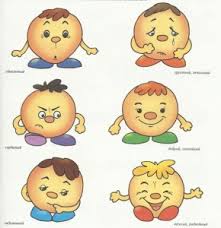 Условия развития эмоций и чувств дошкольника
Общение ребенка со сверстниками.
Специально организованная деятельность  (например, музыкальные занятия), в которой  дети учатся испытывать определенные чувства, связанные с восприятием (например, музыки).
Соответствующая возрасту дошкольников  деятельность – игра, насыщенная переживаниями.
 Совместные трудовые занятия в группе сада и семье (уборка участка, комнаты, подготовка к празднику) развивают эмоциональное единство   дошкольников.
Эмоциональное    воспитание  это воспитание через эмоциональное воздействие:
Способствовать осознанию (называть свою эмоцию);
Искать причину и объяснять(проговаривать);
Оценивать (хорошо-плохо) с разных позиций;
Упражнять в сдерживании негативных эмоций и поощрять волевое усилие.
Невозможно и не нужно, полностью оградить ребенка от отрицательных переживаний
Их возникновение в детской деятельности может сыграть и позитивную роль, побуждая к их преодолению.
 Важна  интенсивность: слишком сильные и часто повторяющиеся отрицательные эмоции приводят к разрушению действий (например, сильный страх мешает ребенку прочитать стихотворение перед публикой), и, становясь устойчивыми, приобретают невротический характер. 
Положительно подкреплять деятельности дошкольника, вызывать и поддержать у него положительный эмоциональный настрой в процессе деятельности, но помнить, что  изобилие однотипных положительных эмоций рано или поздно вызывает скуку.
Ребенку (как и взрослому) необходим динамизм эмоций, их разнообразие, но в рамках оптимальной интенсивности.
Эмоции и чувства плохо поддаются волевой регуляции
Сталкиваясь с нежелательными или неожиданными  детскими эмоциями, чувства ребенка в таких острых ситуациях лучше не оценивать – это повлечет за собой лишь непонимание или негативизм. 
Нельзя требовать от ребенка не переживать то, что он переживает, чувствует; можно ограничивать лишь форму проявления его негативных эмоций. Нужно опосредованно направлять их, организуя деятельность ребенка.
Для маленького ребенка характерно находиться в «плену эмоций»
Он не может управлять ими. Его чувства быстро возникают и так же быстро исчезают. 
Главное направление развития эмоциональной сферы у дошкольника – это появление способности управлять чувствами, то есть произвольность поведения. Постепенно чувства становятся более рациональными, подчиняются мышлению, когда ребенок усваивает нормы морали и соотносит с ними свои поступки.
Особенности нравственного воспитания
Знания детей о моральных нормах (принципах, правилах) и  формирование собственного эмоционального отношения к этим нормам.
 Развитие эмоциональной регуляции поведения и деятельности является ведущей в дошкольном возрасте.  Социальные эмоции играют важнейшую роль в нравственном воспитании детей, воспитании культуры межличностных отношений.
Эмоции других
У детей лучше, чем у взрослых, развита интуитивная способность улавливать чужое эмоциональное состояние, поскольку они не придают такого значения словам, как взрослые. 
Важно развивать у ребенка эмпатию, сострадание, сопереживание и умения проявлять адекватные реакции на чужие эмоции.
 Ребенку нужен опыт совместного проживания своих эмоций и эмоций партнера по общению при различных по характеру эмоциональных воздействиях.
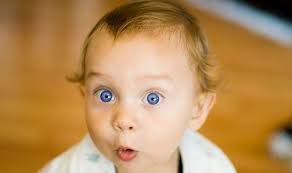 Проблемы эмоционального развития дошкольников
Эмоциональные расстройства:
Нарушения поведения в эмоционально-волевой сфере:
     негативизм, реакция отказа, демонстративность, агрессивность, конфликтность, обидчивость, несерьезность, эмоциональная отгороженность, избегание умственных или физических усилий, нерешительность, инстинктивная тревога и страхи.
Эмоциональные расстройства:
2.Нарушения поведения, связанные с нарушениями в познавательной сфере:
	нарушение регуляции действий по простой и сложной словесной инструкции; сниженная активность умственных усилий; снижение внимания; избегание умственных усилий.
3.Нарушения поведения, связанные с несформированностью психомоторной сферы: двигательная расторможенность (суетливость, импульсивность); речевая расторможенность (повышенный темп речи или сила голоса); психомоторная заторможенность
Эмоциональные расстройства
4. Нарушения поведения, связанные с нарушениями в мотивационной, познавательной, психомоторной сферах одновременно:
Общая дезорганизация; неуправляемость; непредсказуемость поведения ребенка; повышенная истощаемость.
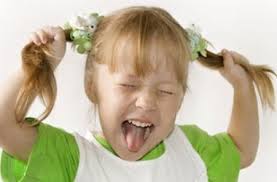 Смените негативные установки  на позитивные
Негативные установки
Сильные люди не плачут.
Думай только о себе, не жалей никого.
Ты всегда, как твой (я) папа (мама).
Дурачок ты мой!
Уж лучше б тебя вообще не было на свете!
Вот и будешь по жизни мыкаться, как твой папа (мама)…
Не будешь слушаться – заболеешь.
Яблоко от яблони недалеко падает.
Сколько сил мы тебе отдали, а ты…
Не твоего ума дело…
Бог тебя накажет!
Позитивные установки
Исправьтесь:
Поплачь – легче будет.
Сколько отдашь – столько и получишь.
Какая мама умница! Какой папа молодец! Они самые хорошие!
В тебе все прекрасно…
Какое счастье, что ты у меня есть…!
Каждый сам выбирает свой путь!
Ты всегда будешь у меня самый здоровый!
Что посеешь, то и пожнешь.
Мы любим, понимаем, надеемся на тебя.
Твое мнение всем интересно!
Бог любит тебя!
Замените слова, обращенные к ребенку…
Вместо: 
Я сейчас занят(а).
Посмотри, что ты натворил!
Это надо делать не так…
Неправильно!
Когда же ты научишься?
Сколько раз я тебе говорила?
Нет! Я не могу!
Ты сведешь меня с ума!
Что бы ты без меня делал?
Вечно ты во все лезешь!
Уйди от меня!
Встань в угол!
Говорите чаще:
Ты самый любимый!
Ты очень много можешь!
Спасибо!
Что бы мы без тебя делали?
Иди ко мне!
Садись с нами!
Я помогу тебе.
Я радуюсь твоим успехам!
Что бы ни случилось, твой дом – твоя крепость.
Расскажи мне, что с тобой…